The Moon
Information
Developing and Using Models
1. Patterns 
2. Cause and Effect
7. Stability and Change
Phases of the Moon
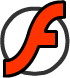 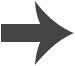 The Moon’s orbit
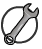 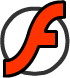 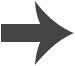 [Speaker Notes: This slide covers the Science and Engineering Practice:
Developing and Using Models: Develop and/or use models to describe and/or predict phenomena.]
The view of the Moon from Earth
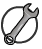 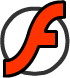 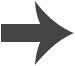 [Speaker Notes: This slide covers the Science and Engineering Practice:
Developing and Using Models: Develop and/or use models to describe and/or predict phenomena.]
The Moon
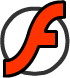